06-2
These materials are by the Kongki Ka Project and are made available to you under the terms of the Creative Commons Attribution ShareAlike license 4.0.
You have permission to share and redistribute these materials in any format and to make reasonable revisions and adaptations of this translation, provided that:
You include the above licence and source information.
If you redistribute these materials or create derivatives, you must distribute your contributions under the same license as the original.
 
The Holy Bible, Berean Standard Bible, BSB is produced in cooperation with Bible Hub, Discovery Bible, OpenBible.com, and the Berean Bible Translation Committee. This text of God's Word has been dedicated to the public domain.
 
Tibetan text is from the The Holy Bible in Modern Literary Tibetan, New Tibetan Bible translation.
This translation is made available under the terms of the Creative Commons Attribution-NonCommercial-NoDerivatives 4.0 International license.
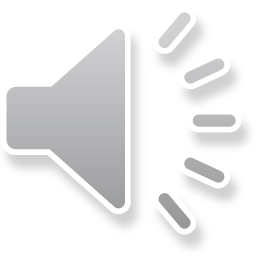 [Speaker Notes: checked]
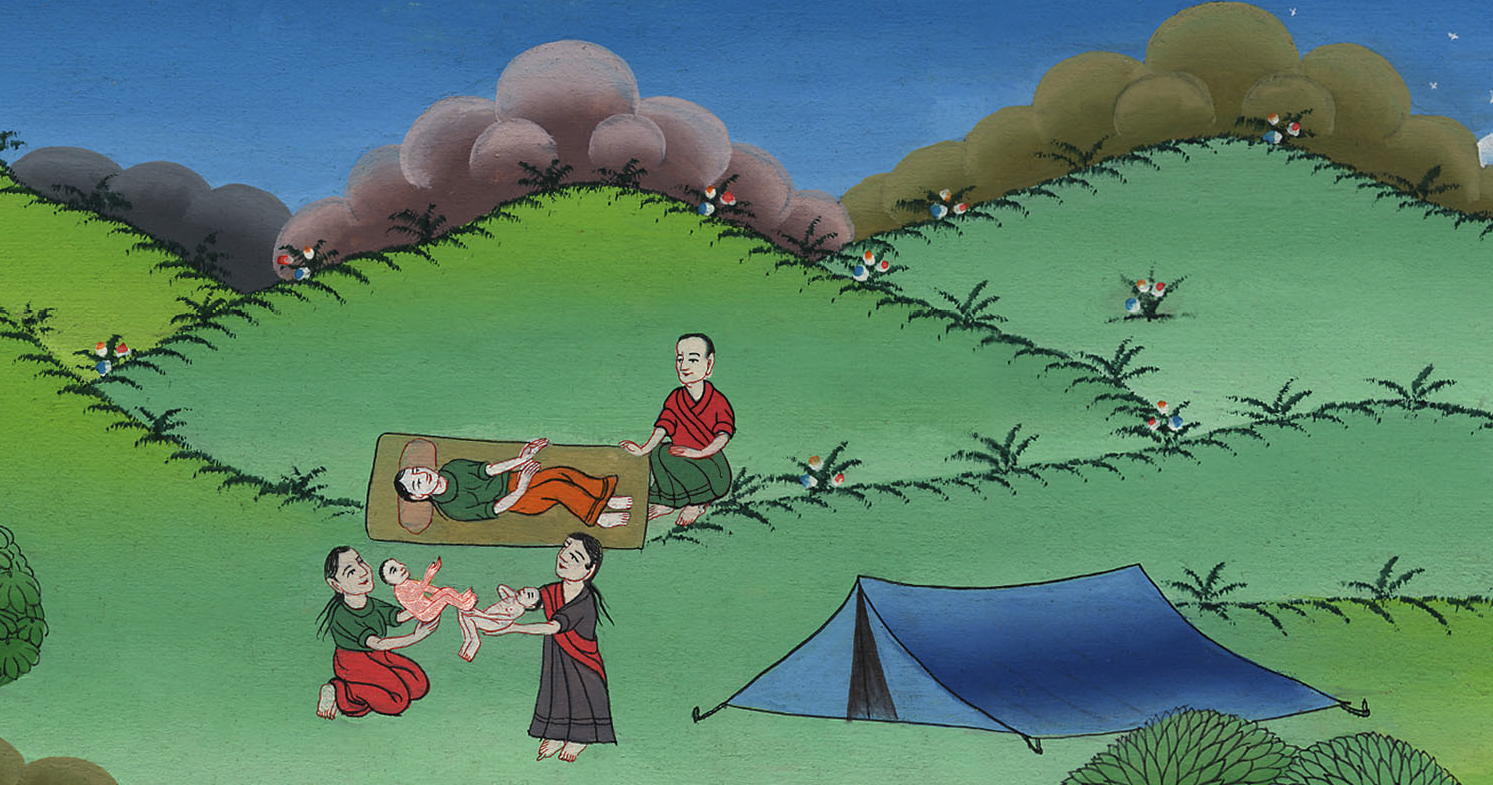 བཀོད་པ 24:62-67, 25:19-26
ཨེ་སའོ་དང་ཡ་ཀོབ་སྐྱེས་པ།
བཀོད་པ 24:62-67, 25:19-26
ཨེ་སའོ་དང་ཡ་ཀོབ་སྐྱེས་པ།
Jacob and Esau born – Gen 24:62-67; 25:19-26
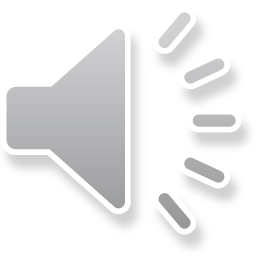 [Speaker Notes: 2 Jacob and Esau born – Gen 24:62-67; 25:19-26 (Center Top)]
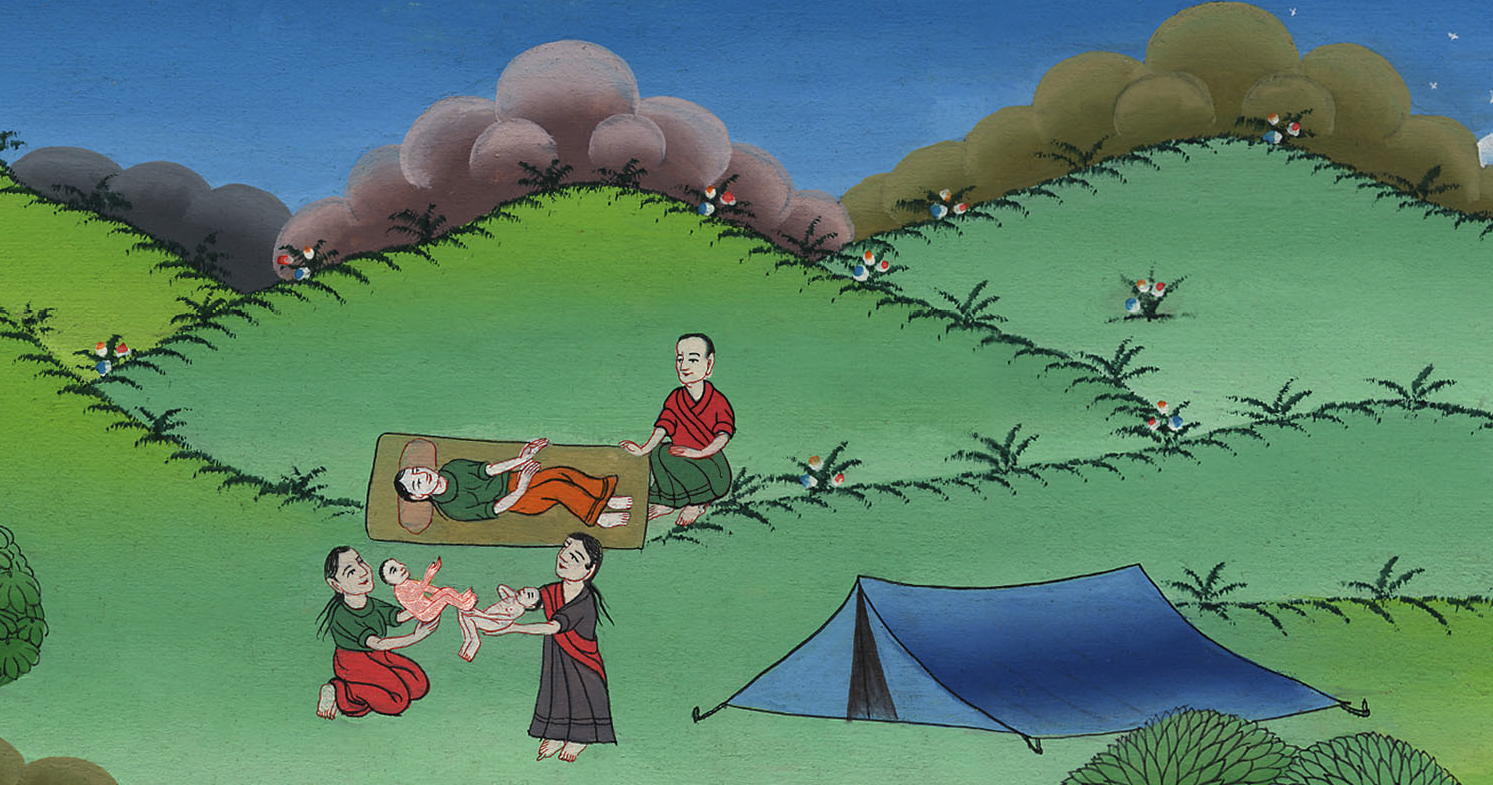 བཀོད་པ 24:62-67, 25:19-26
ཨེ་སའོ་དང་ཡ་ཀོབ་སྐྱེས་པ།
This work is licensed under a Creative Commons Attribution-ShareAlike 4.0 International License
63ས་རུབ་ལ་ཉེ་བའི་དུས༌སུ། ཁོ་རང་ཐང་དཀྱིལ་ཞིག་ཏུ་སོང་ནས་བསམ་བློ་གཏོང་བཞིན་བསྡད༌ཅིང༌། ཁོས་མགོ་ཡར་བཀྱགས་ནས་བལྟས་པ༌ན། རྔ་མོང་ལ་བཞོན་མཁན་འགའ་ཤས་ཡོང་བཞིན་པ༌མཐོང༌།
63Early in the evening, Isaac went out to the field to meditate, and looking up, he saw the camels approaching.
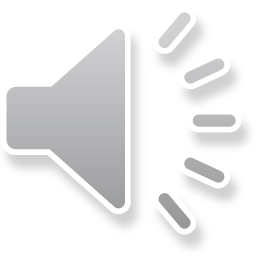 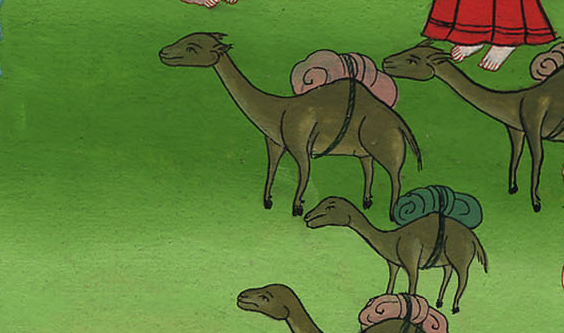 བཀོད་པ 24:63
64བུ་མོ་རིབ་ཀཱས་ཀྱང་མགོ་ཡར་བཀྱགས་ནས་ཨི་སཱག་མཐོང་བ་དང་མྱུར་དུ་རྔ་མོང་ལས་མར་བབས༌ཏེ།
64And when Rebekah looked up and saw Isaac, she got down from her camel
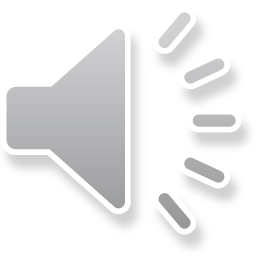 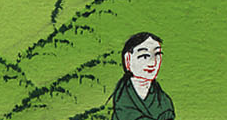 བཀོད་པ 24:64
65ཐང་དཀྱིལ་ནས་རང་ཅག་རྣམས་བསུ་བར་ཡོང་བའི་མི་དེ་སུ་ཡིན་ནམ་ཞེས་གཡོག་པོ་ལ་དྲིས་པ༌དང༌། གཡོག་པོ་ན༌རེ། དེ་ནི་ང་ཡི་བདག་པོ་ཡིན་ཞེས་ལན་བཏབ་པ༌དང༌། བུ་མོ་རིབ་ཀཱས་གདོང་ཁེབས་བླངས་ནས་རང་གི་ཞལ་རས༌བཀབ།
65and asked the servant, “Who is that man in the field coming to meet us?”
“It is my master,” the servant answered. So she took her veil and covered herself.
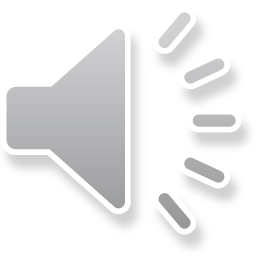 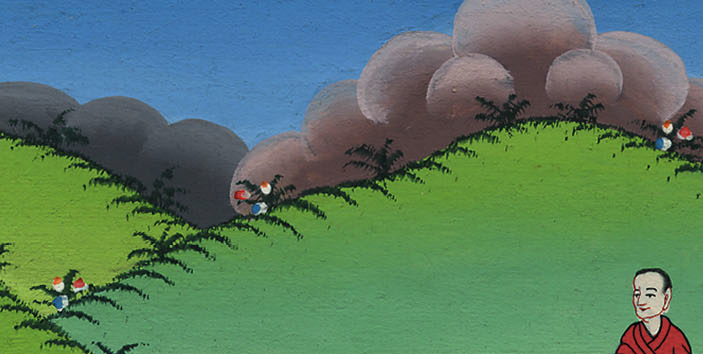 བཀོད་པ 24:65
66དེ་ནས་གཡོག་པོས་རང་གིས་བསྒྲུབས་པའི་ལས་ཐམས་ཅད་ཨི་སཱག་ལ་སྨྲས་པ༌དང༌།
66Then the servant told Isaac all that he had done.
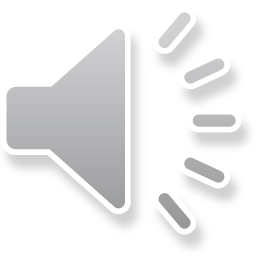 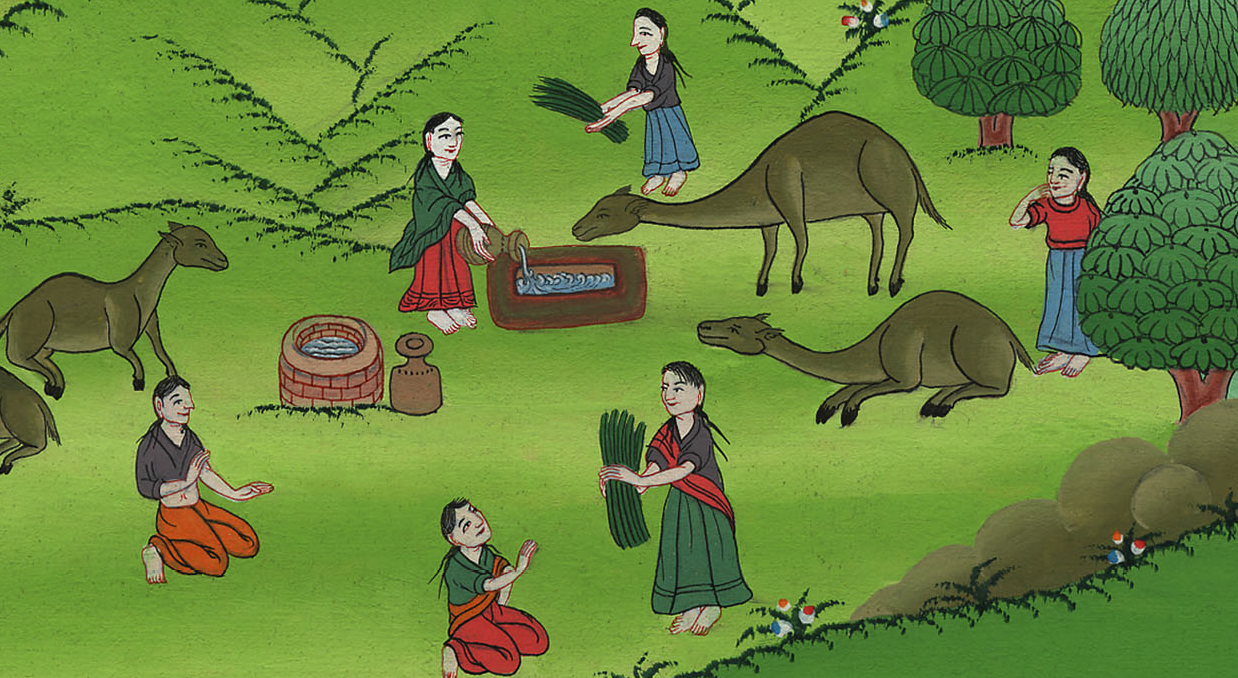 བཀོད་པ 24:66
67ཨི་སཱག་གིས་བུ་མོ་རིབ་ཀཱ་ཁྲིད་ནས་ཁོང་གི་འདས་ཟིན་པའི་ཡུམ་སཱ་རའི་སྦྲ་གུར་ནང་དུ་སོང༌ཞིང༌། བུ་མོ་རིབ་ཀཱ་རང་གི་ཆུང་མར་བླངས་པ་དང་ཁོ་མོར་ཤིན་ཏུ་གཅེས༌སོ། །དེ་ལྟར་རང་གི་ཡུམ་ཚེ་ལས་འདས་པའི་མྱ་ངན་ལས་ཁོང་ལ་ད་གཟོད་སེམས་གསོ་ཐོབ༌བོ།།
67And Isaac brought her into the tent of his mother Sarah and took Rebekah as his wife. And Isaac loved her and was comforted after his mother’s death.
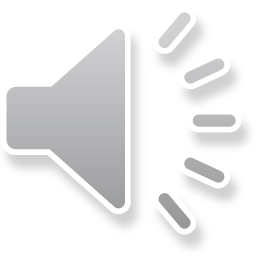 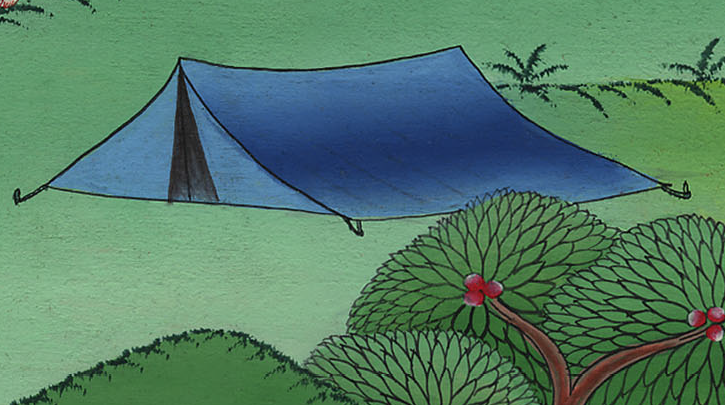 བཀོད་པ 24:67
21དེ་ཡང་ཨི་སཱག་གི་ཆུང་མ་ནི་མོ་གཤམ་ཡིན༌པས། ཨི་སཱག་གིས་ཁོ་མོའི་ཆེད་དུ་དཀོན་མཆོག་ཡ་ཝཱེ་ལ་གསོལ་བ་བཏབ༌ཅིང༌། དཀོན་མཆོག་ཡ་ཝཱེས་ཀྱང་གསོལ་བ་བཏབ་པ་ལྟར་མཛད༌པས། ཁོའི་ཆུང་མ་རིབ་ཀཱར་མངལ་ཆགས་པར༌གྱུར།
25:21Later, Isaac prayed to the Lord on behalf of his wife, because she was barren. And the Lord heard his prayer, and his wife Rebekah conceived.
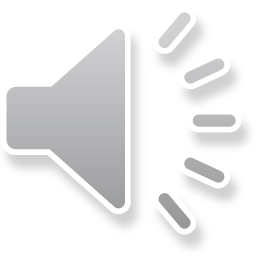 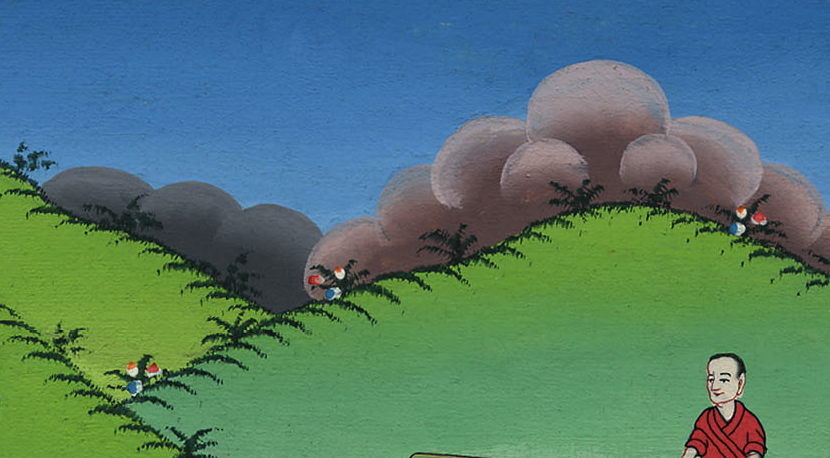 བཀོད་པ 25:21
22དེ་ཡང་རིབ་ཀཱའི་མངལ་དུ་མཚེ་མ་ཞིག་ཕན་ཚུན་འཇུ་རེས་བྱས༌པས། ཁོ་མོ་ན༌རེ། དོན་འདི་ཅིའི་ཕྱིར་བདག་གི་ལུས་སྟེང་དུ་བྱུང་ངམ་ཞེས་སྨྲས་ཤིང་དཀོན་མཆོག་ཡ་ཝཱེ་ལ་སྐྱབས་སུ༌རེའོ།།
22But the children inside her struggled with each other, and she said, “Why is this happening to me?” So Rebekah went to inquire of the Lord,
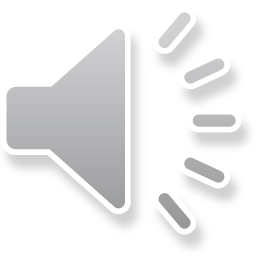 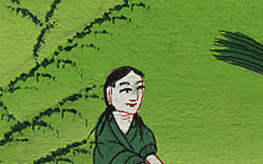 བཀོད་པ 25:22
23དེ་ནས་དཀོན་མཆོག་ཡ་ཝཱེས་འདི་སྐད༌དུ།
ཁྱོད་ཀྱི་མངལ་ལས་རིགས་རྒྱུད༌གཉིས།།
ངེས་པར་འབྱུང་ཞིང་མི་རིགས༌གཉིས།།
དེ་བཞིན་འབྱུང་བས་དེ་གཉིས༌ནི།།
གཅིག་ལས་གཅིག་རྒྱལ་མཐའ་མའི༌དུས།།
ཆེ་བས་ཆུང་བར་ཞབས་ཕྱི༌འགྱུར། །ཞེས་གསུངས༌སོ།།
23and He declared to her:
“Two nations are in your womb,
and two peoples from within you will be separated;
one people will be stronger than the other,
and the older will serve the younger.”
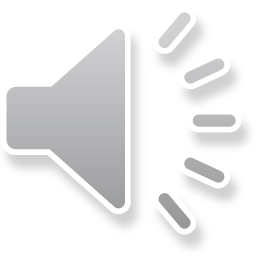 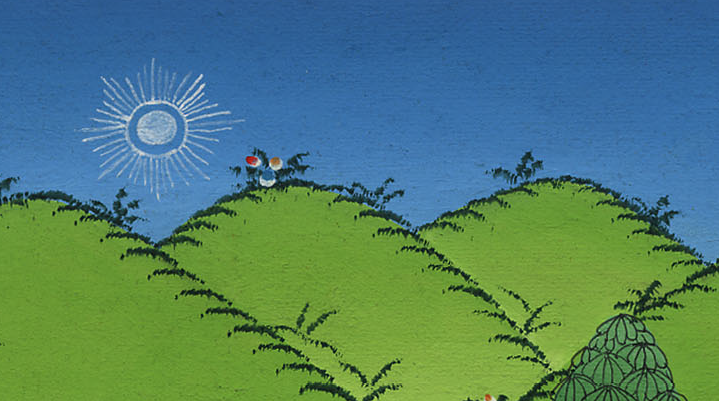 བཀོད་པ 25:23
24དེ་ཡང་བུ་བཙའ་བའི་དུས་ལ་སླེབས་པ་དང་ཁོ་མོའི་མངལ་དུ་དངོས་གནས་མཚེ་མ་ཞིག་མཆིས༌སོ།།
24When her time came to give birth, there were indeed twins in her womb.
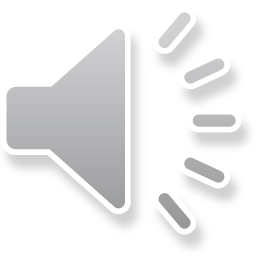 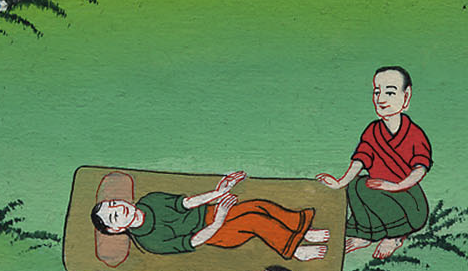 བཀོད་པ 25:24
25ཐོག་མར་བཙས་པའི་བུ་ཡི་ལུས་པོ་ནི་ཁ་དོག་དམར་པོ་ཡིན་པ་དང་ལུས་ཡོངས་སུ་བ་སྤུས་གང་སྟེ་ལྤགས་པ་ཞིག་དང་མཚུངས༌ཤིང༌། བུ་དེའི་མིང་ལ་ཨེ་སཱབ་ཅེས་བཏགས་པ༌དང༌།
25The first one came out red, covered with hair like a fur coat; so they named him Esau.
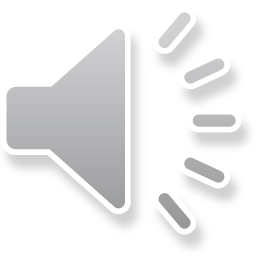 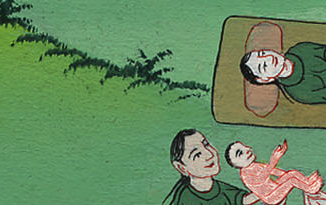 བཀོད་པ 25:25
26བུ་ཨེ་སཱབ་ལ་སྤུན་ཞིག་བཙས་པ༌ན། དེ་ཡི་ལག་པས་ཨེ་སཱབ་ཀྱི་རྐང་པའི་ཕྱི་རྟིང་ནས་བཟུང་འདུག༌པས། བུ་དེའི་མིང་ལ་ཡ་ཀོབ་ཅེས༌བཏགས། དེ་ལྟར་རིབ་ཀཱས་བུ་གཉིས་བཙའ་བའི་དུས༌སུ། ཨི་སཱག་དགུང་ལོ་དྲུག་ཅུ་ཡིན༌ནོ།།
26After this, his brother came out grasping Esau’s heel; so he was named Jacob. And Isaac was sixty years old when the twins were born.
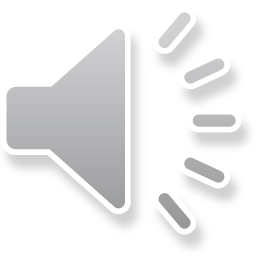 བཀོད་པ 25:26
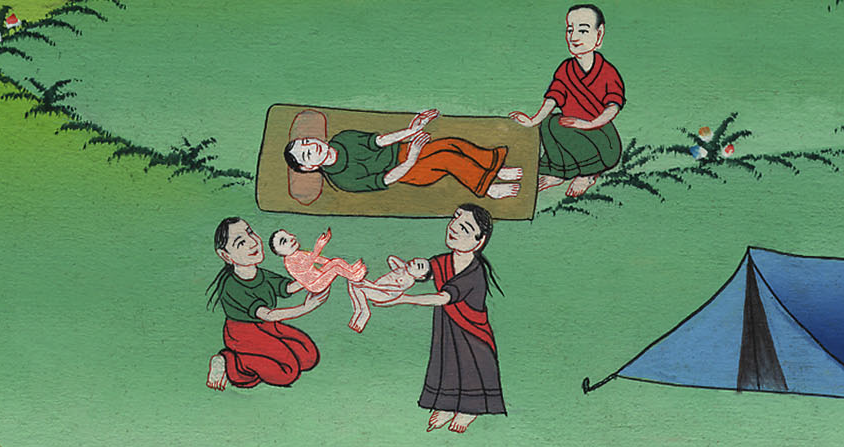